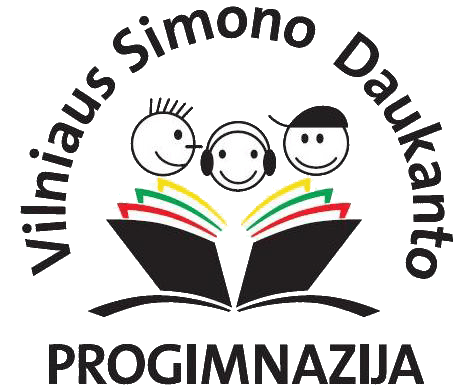 VILNIAUS SIMONO DAUKANTO PROGIMNAZIJOS VEIKLOS KOKYBĖS ĮSIVERTINIMO GRUPĖS ATASKAITA
Veiklos kokybės įsivertinimo grupė:
Agnė Bolytė, Marija Sinkevičienė, Laima Hofšteterienė, 
Margarita Juzėnienė, Rita Raižienė, Sonata Žilinskienė

Veiklos kokybės įsivertinimo grupės koordinatorius:
direktoriaus pavaduotojas ugdymui Sigitas Daubaras.
Vilnius, 2021
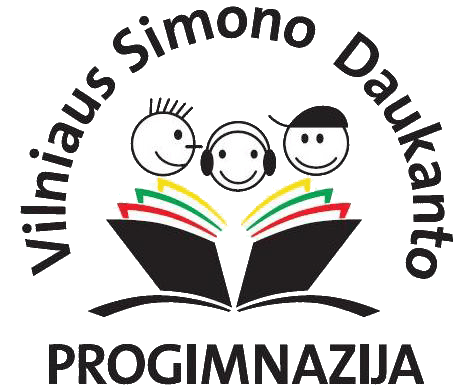 Tikslas:
Atlikti progimnazijos veiklos kokybės įsivertinimą, įtraukiant visus bendruomenės narius.
2021-11-04
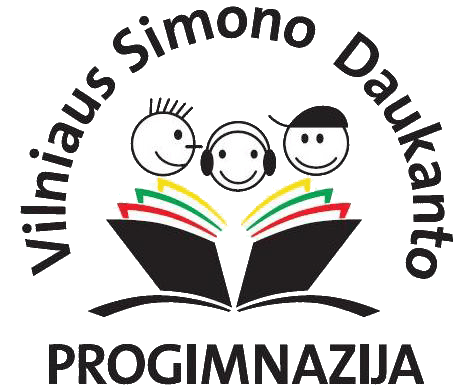 UŽDAVINIAI
Stiprinti progimnazijos bendruomenės narių tapatumo jausmą, atsakomybę už visos progimnazijos veiklos kokybę, siekti nuolatinio vertybėmis pagrįsto šiuolaikiško ugdymo(si) proceso tobulinimo
Atrasti progimnazijos veiklos kokybės sėkmes bei trukdžius ir nustatyti tobulintinas sritis
Remiantis progimnazijos veiklos kokybės įsivertinimo rezultatais, priimti bendrus sprendimus dėl būtinų veiksmų, gerinant progimnazijos veiklą; rengti ir koreguoti progimnazijos strateginius, metinius veiklos, ugdymo planus
Pripažinti mokytojų meistriškumą ir gerąsias praktikas kaip tinkamus pavyzdžius mokytojų bendruomenės, mokyklos kaip organizacijos mokymuisi
Atsiskaityti už savo veiklos kokybę progimnazijos bendruomenei
2021-11-04
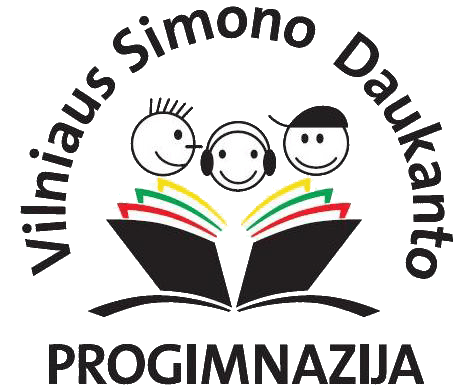 Įvertintos temos
2021-11-04
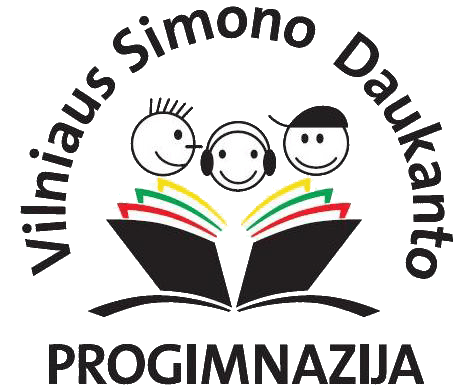 Priežastys, dėl kurių mokyklos veiklos kokybės įsivertinimui pasirinktas rodiklis 2.2.2. Ugdymo(si) organizavimas
Atliekant 2018–2019 m. m. platųjį mokyklos veiklos kokybės įsivertinimą tėvų ir mokinių apklausų rezultatai parodė, jog tobulintina sritis yra mokinių galimybė rinktis užduotis pagal savo gebėjimus
Vienas iš progimnazijos strateginių tikslų yra „Gerinti ugdymo(si) proceso organizavimą, siekiant kiekvieno mokinio pažangos“
2021-11-04
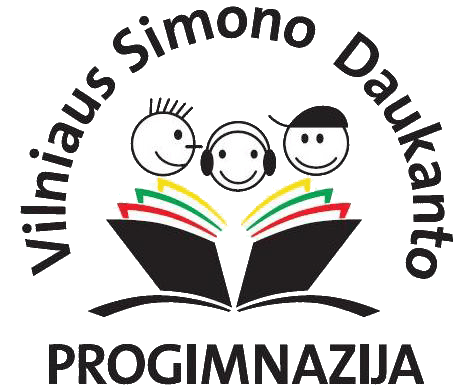 Analizuoti dokumentai
Progimnazijos strateginis veiklos planas
Metodinių grupių planai
Mokytojų ilgalaikiai planai
Konsultacijų tvarkaraštis
Pamokų stebėsenos protokolai
Direktoriaus įsakymai
Direktoriaus įsakymais patvirtinti mėnesių veiklos planai 
Ugdymo plano veiklos ataskaitos
Remiamasi IQES mokinių, mokinių tėvų (globėjų) ir mokytojų apklausų duomenimis
2021-11-04
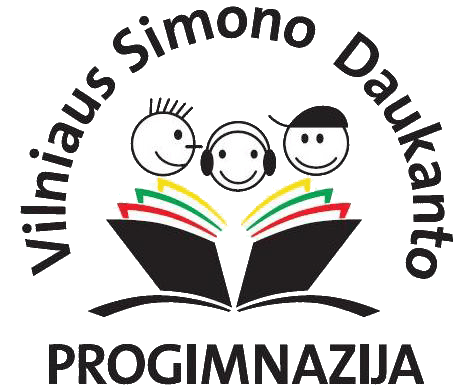 Stiprieji veiklos organizavimo aspektai (1)
Mokykla siekia užtikrinti sėkmingą mokinių mokymąsi, atsižvelgdama į diferencijuoto ugdymo tikslus:
Vyksta moduliai gabiems 8 klasių mokiniams (lietuvių, matematikos, fizikos, biologijos).  Pamoka įtraukta į pamokų tvarkaraštį;
Vyksta 8-okų ilgalaikiai projektai (panašių polinkių, interesų mokinių grupėms);
Vyksta dalykinės konsultacijos mokiniams, norintiems pagerinti mokymosi pasiekimus arba turintiems mokymosi spragų;
2021-11-04
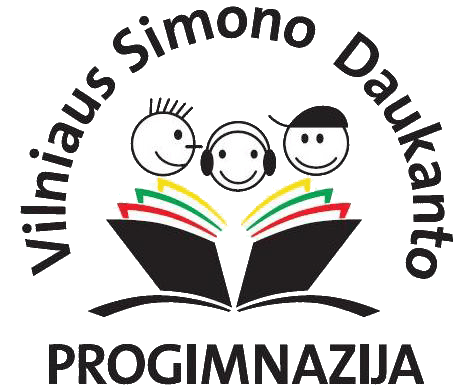 Stiprieji veiklos organizavimo aspektai (2)
Diferencijuojamų namų darbų užduočių skaičiaus augimas dėl aktyvesnio naudojimosi EMA-os platforma
Skatinamas aktyvus mokinių dalyvavimas įvairiose veiklose:
Edukacinės išvykos
Projektinė veikla
Konferencijos
Olimpiados
Konkursai
Pamokos netradicinėse erdvėse
2021-11-04
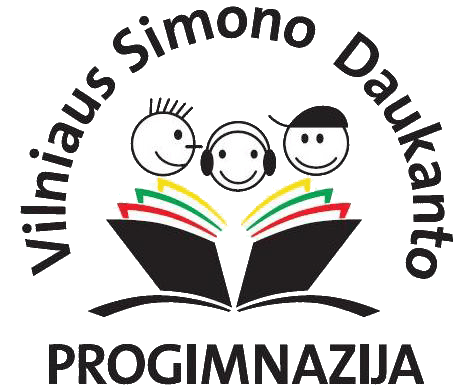 Stiprieji veiklos organizavimo aspektai (3)
Pamokose ir projektinėje veikloje yra taikoma tarpdalykinė integracija 
Mokytojai pamokose tikslingai taiko IKT ir aktyviuosius mokymo(si) metodus
2021-11-04
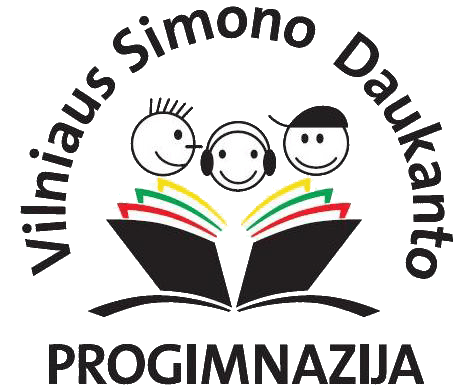 Tobulintini veiklos organizavimo aspektai:
Dalykinių konsultacijų mokiniams, norintiems pagerinti mokymosi pasiekimus arba turintiems mokymosi spragų, organizavimas. Dalis mokinių negali konsultuotis, nes net kelių dalykų konsultacijos vyksta tuo pačiu laiku (dir. įsak. Nr. V1-217);
Ugdymo turinio diferencijavimo lygis yra žemas. Nedidelis procentas mokytojų (21 proc.) skirsto mokinius į homogeniškas pagal sugebėjimų lygį arba mišrias grupes;
Mažai diferencijuotų namų darbų užduočių;
Per mažai integruotų pamokų, kai pamoką veda du ar daugiau mokytojų;
Mokytojų ir mokinių veiklos, darbo tvarkos, elgesio susitarimų laikymasis.
2021-11-04
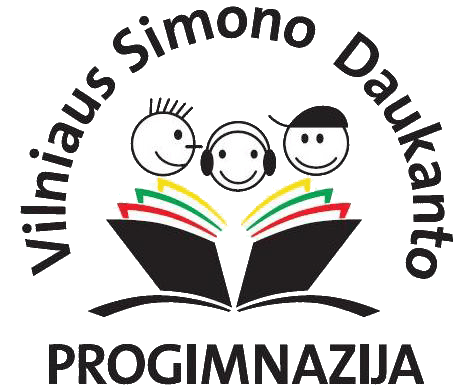 Rekomendacijos (1)
Puoselėti mokykloje sukurtą veiksmingą pagalbą įvairių poreikių bei gebėjimų mokiniams: 
Tęsti gabiųjų mokinių ugdymą, jį plėsti ir tobulinti gabiųjų mokinių ugdymo programas. Vykdyti modulius gabiems 8 klasių mokiniams bei panašų modelį taikyti ir 7 klasių mokiniams;
Peržiūrėti dalykinių konsultacijų organizavimo ir tvarkaraščio sudarymo tvarkas, siekiant, kad kuo daugiau mokinių galėtų pasinaudoti teikiama dalykine pagalba;
Siekti, kad nemažiau kaip 50 proc. mokinių, turinčių specialiųjų ugdymosi poreikių, būtų suteikiamos individualios mokomųjų dalykų konsultacijos.
2021-11-04
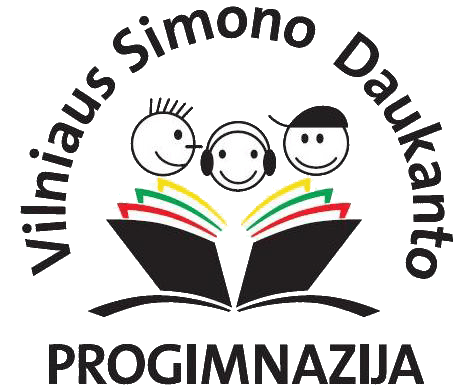 Rekomendacijos (2)
Pamokoje dažniau organizuoti darbą grupėmis siekiant užtikrinti ugdymo turinio diferencijavimą;
Puoselėti integraciją ugdymo procese, sukonkretinti ir aptarti sąvokų, raktinių žodžių, projektų (ilgalaikis, trumpalaikis, integruotas ir pan.) reikšmę. Pvz.: Mėnesio plane ilgalaikio projekto pavadinimą rašyti tik tą mėnesį, kada jis pradedamas vykdyti, o skiltyje „Data, laikas, vieta“ nurodyti projekto pradžią ir pabaigą;
Puoselėti mokykloje gyvuojančią įvairių mokomųjų projektų organizavimo kultūrą;
Laikytis veiklos, darbo tvarkos, elgesio ir kitų bendrų susitarimų.
2021-11-04